Английский язык
УМК “Spotlight”9 классТест The Rusalka
Автор:
Ольга Михайловна Степанова
учитель английского языка 
МБОУ «Чадукасинская ООШ» 
Красноармейского района 
Чувашской Республики
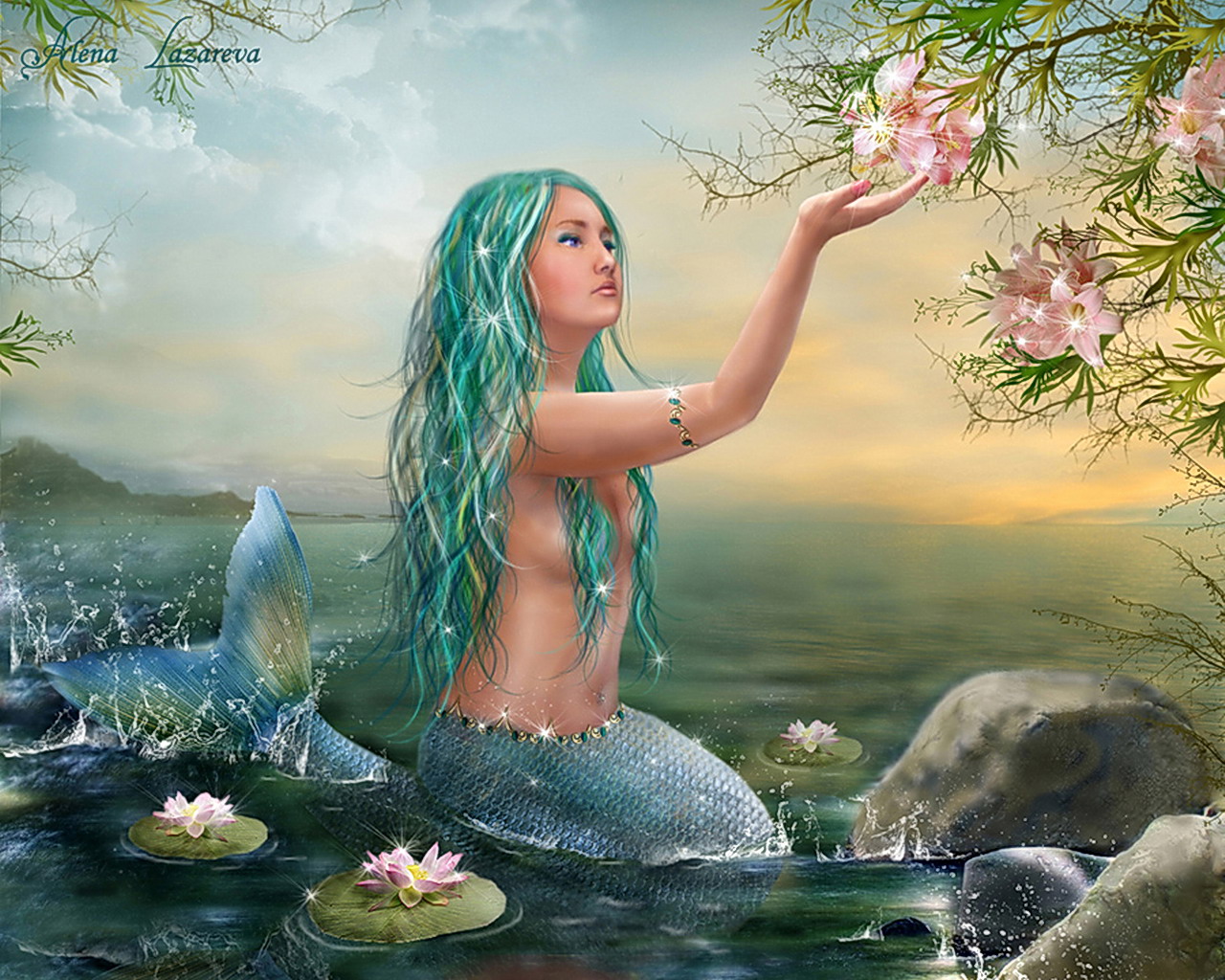 1. According to most traditions, the Rusalkas … fish-women.
a) have 
b) are
c) is
d) can
2. The Rusalka is the spirit of a young woman who … .
a) drowned 
b) was killed
c) died
d) was lost
3. She has long wet hair that never … .
a) is painted 
b) is cut
c) dries
d) is washed
4. The Rusalka lives at the bottom of lakes? Rivers or streams, but when there is a new moon she comes … to a nearby forest or meadow.  .
a) back 
b) out
c) for
d) along
5. There she sits on a tree and … her hair.
a) combs
b) paints
c) washes
d) cuts
6. Sometimes she … in circles with other Rusalkas.
a) eats 
b) plays
c) cries
d) dances
7. When the Rusalka sees a handsome man she mesmerizes him and leads him to the bottom of the water where he …
a) drowns 
b) marries  her
c) falls asleep
d) fishes
Key to the test

Ключи к тесту
Источник:
http://www.zagadochnaya-sila.ru/images/stories/picture/rusalka/rusalki_007.jpg

http://en.wikipedia.org/wiki/Rusalka

Шаблон презентации:
http://shkola-abv.ru/vse_dlya_prezentasiy2.html
Вопросы теста взяты из учебника Spotlight-9  - стр 5 Spotlight on Russia